Αξιοποίηση της εμπειρικοβιωματικής γνώσης
Η εμπειρικοβιωματική γνώση:
Η συνάντηση των μαθητών με το χώρο της φιλοσοφίας δεν επιτελείται αποκλειστικά στο σχολικό χώρο. 
Ο αναπτυσσόμενος άνθρωπος κατέχει ήδη ορισμένες γνώσεις και έχει αναπτύξει κάποια στάση απέναντι σε διάφορα ζητήματα που αφορούν το χώρο της φιλοσοφίας
Η εμπειρικοβιωματική αυτή γνώση είναι πολύ ισχυρή, καθώς αναπτύσσεται με φυσικό και αβίαστο τρόπο μέσα από την καθημερινή εμπειρία και την πραγματικότητα της ζωής, στην οποία τα μέσα μαζικής ενημέρωσης ασκούν έντονες επιδράσεις
Αξιοποίηση της εμπειρικοβιωματικής γνώσης
Η εμπειρικοβιωματική γνώση: ως έναυσμα για την διδακτική πράξη
Ζητούμενο δεν είναι η ενίσχυση μιας ορισμένης στάσης, αλλά η ενεργή οικοδόμησή της, μέσα από συσχετίσεις της οργανωμένης γνώσης με την προσωπική εμπειρία
Η εμπειρικοβιωματική γνώση μπορεί και πρέπει να αξιοποιείται στη διδακτική διαδικασία, καθώς αφενός κινητοποιεί το προσωπικό ενδιαφέρον των μαθητών και αφετέρου τους διευκολύνει να ανακαλύψουν οι ίδιοι συνδετικούς κρίκους ανάμεσα στην φιλοσοφία και την καθημερινή τους ζωή
Η αξιοποίηση της εμπειρικοβιωμηχανικής  γνώσης στη διδακτική πράξη
Οπτικός πολιτισμός και μαζική κουλτούρα: προβληματισμός
Οπτικός πολιτισμός:
Το βλέμμα στο δυτικό πολιτισμό, έχει πλέον εξασκηθεί στο να δέχεται εκατοντάδες οπτικά μηνύματα καθημερινά, όλοι γινόμαστε αναπόφευκτα δέκτες
 Ο όγκου του επικοινωνιακού υλικού και η ταχύτητα πρόσληψής του, καθιστά την διαδικασία αποκωδικοποίησής του από το μέσο δέκτη μηχανική
 Επαναλαμβανόμενα μοτίβα και στερεοτυπικά σχήματα δεν επιδέχονται πολλαπλές ερμηνείες και οδηγούν στο μονοδιάστατο επιδιωκόμενο νόημα
Οπτικός πολιτισμός και μαζική κουλτούρα- «μονοδιάστατη» κοινωνία
Η έμφαση στη διαφήμιση. Ερωτήματα:
Το ατομικό στοιχείο υποχρεώνεται σε συμμόρφωση προς τις επιταγές δομών που επιβάλλονται; 
Το άτομο χάνει την ικανότητά του να σκέφτεται εναλλακτικούς δρόμους;
Στην διαδικασία της μάθησης ποιες οι πιθανές συνέπειες;
Οπτικός πολιτισμός και μαζική κουλτούρα- «μονοδιάστατη» κοινωνία
Οπτικός πολιτισμός και μαζική κουλτούρα- «μονοδιάστατη» κοινωνία
Η έμφαση στη διαφήμιση:
Η σύγχρονη τεχνολογία και οι οικονομικές σχέσεις, συναπαρτίζουν ένα συνεκτικό βιομηχανικό σύμπαν που ελέγχει τα ανθρώπινα υποκείμενα και που τείνει να γίνει ολοκληρωτικό, καθώς επιτρέπει την «αλλαγή» μόνο μέσα στο πλαίσιο των δικών του θεσμικών, ιδεολογικών και πολιτικών παραμέτρων
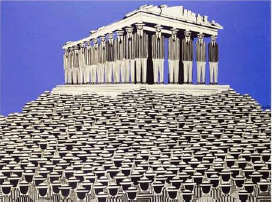 Οπτικός πολιτισμός και μαζική κουλτούρα- «μονοδιάστατη» κοινωνία. Διδακτική πράξη
Η έμφαση στη διαφήμιση: θέματα που θα έπρεπε να μας απασχολήσουν 

Μονοδιάστατη κοινωνία:
Παραίτηση από την ελευθερία;
Παραίτηση από την ατομικότητά;
Ανορθολογικότητα και κοινωνία της αφθονίας;
Αλλοτρίωση και κατάκτηση της ευτυχίας;
Μαζική κουλτούρα- «μονοδιάστατη» κοινωνία. Διδακτική πράξη
Τυποποίηση της δημιουργικής έκφρασης:
Η επίφαση της πρωτοτυπίας 
Η επίφαση στην αποδοχή της διαφορετικότητας
Η επίφαση στην αποδοχή της πολλαπλότητας
Ερώτημα:
Πως η φιλοσοφική σκέψη και η   διδασκαλία τις φιλοσοφίας απαντούν σε μια τέτοια συνθήκη;
Μαζική κουλτούρα- «μονοδιάστατη» κοινωνία. Διδακτική πράξη: το παράδειγμα στο χώρο της τέχνης
Σημεία προβληματισμού:
Η μαζική κουλτούρα συνυφαίνεται στο πεδίο μιας εντύπωσης πρωτοτυπίας και νεοτερισμού
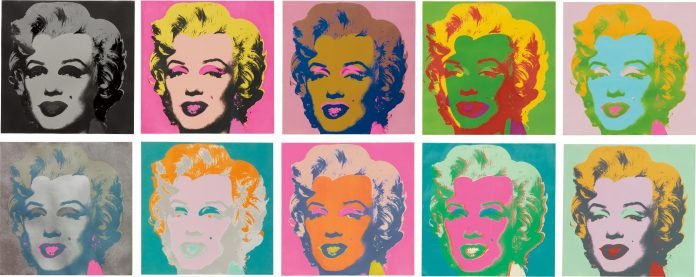 Μαζική κουλτούρα- «μονοδιάστατη» κοινωνία. Διδακτική πράξη
Προάγει τον εφησυχασμό και δημιουργεί ένα υπόστρωμα στη σκέψη των μαθητών μας μέσα από:

 Αναπαραγωγή ενός συστήματος αξιών
Φυγή από την πραγματικότητα
Ψυχαγωγία χωρίς ουσιαστική συμμετοχή του ατόμου
Απομακρύνει από τον προβληματισμό σε ζωτικά θέματα της καθημερινής εμπειρίας του αναπτυσσόμενου ατόμου
Η ανοιχτότητα στην εκπαιδευτική πράξη
Σε σχέση με τη διδακτική συνθήκη:
Δοκιμάζουμε και αξιοποιούμε διάφορα διδακτικά πλαίσια  με διαφορετικό βαθμό δομής, ανάλογα τη φύση του θέματος που αναπτύσσουμε
Η διαδικασία  αξιολόγησης της εκπαιδευτικής διαδικασίας
Η αξιολόγηση αποτελεί αναπόσπαστο κομμάτι της καθημερινής διδασκαλίας
Η διαδικασία  αξιολόγησης της εκπαιδευτικής διαδικασίας
Η συνθήκη της αξιολόγησης. Προβληματισμός:
Η μέτρηση μέσω της βαθμολογίας δεν αποτελεί μοναδικό τρόπο αξιολόγησης
Η αξιολόγηση είναι διεργασία εξέτασης μιας κατάστασης, με στόχο να προσδιοριστεί η αξία αλλά και η ποιότητά της
 Κύριο μέλημα στην αξιολόγηση, αποτελεί ο καθορισμός των αξιών που οφείλει να επιδιώξει το σχολικό πρόγραμμα
Η διαδικασία  αξιολόγησης της εκπαιδευτικής διαδικασίας
Η συνθήκη της αξιολόγησης:
Για τα φιλοσοφικά μαθήματα, όπως και για άλλες περιοχές, αποτελεί μια εξαιρετικά ιδιαίτερη πρακτική, με πολλές μεταβλητές
 Όμως στην πραγματικότητα, αυτή η σύνθετη διαδικασία έχει συρρικνωθεί σε μια επιφανειακή μέτρηση της «επίδοσης» του μαθητή και μάλιστα με κριτήρια που υποσκάπτουν τις αρχές της φιλοσοφικής αγωγής, καθώς συνδέονται με περιοριστικές αντιλήψεις και στερεότυπα 
Η αξία της στοχαστικής αναζήτησης που δεν είναι μετρήσιμη
Η δυνατότητα ένταξης της φιλοσοφίας στο πλαίσιο του αναλυτικού προγράμματος
Ερώτημα:
Η προσπάθεια συσχέτισης, σύμπραξης και ενοποίησης των επιμέρους γνώσεων, μέσω των  διαθεματικών και διεπιστημονικών προγραμμάτων ευνοούν την διδασκαλία του μαθήματος της φιλοσοφίας;
Αναστοχασμός:Η στάση μας στη γνώση
Ενεργοποίηση μιας νέας συζήτησης:
Στοχαστική, ερωτηματική, πολιτισμική προσέγγιση 
Η γνώση δεν οδηγεί σε μια στατική ανάγνωση – η πρόκληση είναι να ενεργοποιήσει το στοχασμό
Βαθμός υποκειμενικότητας-παρέμβαση
Ας δούμε μερικά παραδείγματα από το χώρο της τέχνης
Ντιέγκο Βελάσκεθ  H αναμέτρηση της Αθηνάς με την Αράχνη
Η στάση μας στην γνώση. Η διδακτική πράξη
Διδακτική διαδικασία. Η φιλοσοφική γνώση:
Αναζητώ μια διδακτική που αναγνωρίζει τις πολλές οπτικές τις πολλές διαδρομές που αποτυπώθηκαν και αποτυπώνονται στη φιλοσοφική σκέψη
Μια διδακτική που αποδέχεται την υποκειμενικότητα και τη σχετικότητα, που αναδεικνύει την παράδοση, αλλά και τις σύγχρονες αιχμηρές τάσεις, ανοιχτή στα θέματα της κοινωνικής ζωής
Αναζητώ τρόπους να αναδείξω μια γνώση που συνεχώς επεκτείνεται, μεταβάλλεται και αναδιατάσσεται ακριβώς γιατί η η περιοχή της φιλοσοφίας συνεχώς επεκτείνεται, μεταβάλλεται και αναδιατάσσεται
Θέτουμε το ερώτημα
Ερώτημα:
Προτείνουμε μια συγκεκριμένη φιλοσοφική στάση;
 ή
 Οφείλουμε να ενστερνιζόμαστε μια θεώρηση;
Η στάση μας στην γνώση. Η διδακτική πράξη
Η ιδιαιτερότητα της φιλοσοφικής παιδείας και η συνεισφορά της στο σχολείο έγκειται στην δυνατότητα μιας πλουραλιστικής σκέψης